Accurately Approximating Superscalar Processor Performance from Traces
Kiyeon Lee, Shayne Evans, and Sangyeun Cho
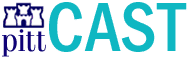 Dept. of Computer Science
University of Pittsburgh
Motivation
How to simulate the dynamic behavior of superscalar processor?
Execution-driven simulation 
Trace-driven simulation with full trace
Trace-driven simulation with filtered trace?
Use timing-aware L1 filtered traces to predict a core’s dynamic behavior


Goal: 
Accurate trace-driven simulation using storage efficient filtered traces
Perfect branch prediction and instruction cache is used
Form a baseline study of multicore simulation at an early design stage using traces
Our contributions
Three trace-driven simulation models with L1 filtered traces
L1 filtered traces are generated with perfect L2 cache

Model 1: Isolated Cache Miss Model (IsoCMM)
No MLP (Memory Level Parallelism)
Assume every L1 dcache miss is isolated
Pessimistic when scheduling trace items

Model 2: Independent Cache Miss Model (IndepCMM)
MLP
Assume every L1 dcache miss is independent
Optimistic when scheduling trace items

Model 3: Pairwise Dependent Cache Miss Model (PDepCMM)
MLP
Built on top of independent cache miss model
Honors dependency between trace items
Isolated cache miss model
Sequentially process each trace item
Update statistics and access L2 cache
If L2 cache miss occurs, return the estimated impact of L2 cache miss to the program execution time







Real impact of L2 cache miss on address A to the program execution time
Trun 2 – Trun 1 
smaller than memory access latency
L1 miss, L2 hit
run 1
L1 miss, L2 miss
run 2
A
Instruction permeability analysis
trace simulation
Hit on addr. A	a1 cyclesMiss on addr. A	b1 cycles
trace simulation
Hit on addr. B	a2 cyclesMiss on addr. B	c2 cycles
trace simulation
Hit on addr. C	a3 cyclesMiss on addr. C	b3 cycles
Assume all L1 dcache misses are isolated
L1 miss, L2 hit
a1 cycles
a2 cycles
a3 cycles
…
…
run 1
(perfect L2)
A
B
C
D
L1 miss, L2 miss
b1 cycles
b3 cycles
…
…
run 2
A
B
C
D
c2 cycles
…
…
run3
A
B
C
D
trace item 
(n)
trace item 
(n+1)
trace item 
(n+2)
trace item 
(n+3)
Accuracy of isolated cache miss model
high L1 dcache miss rate + clustered L1 dcache misses
low L1 dcache miss rate + sparse L1 dcache misses
Weakness of isolated cache miss model
Memory accesses are processed sequentially (no possible MLP)
Impact of L2 cache misses are accumulated
Superscalar processor can overlap multiple independent memory accesses  


Our approach:
Consider MLP
Use a model that can overlap memory accesses
Model 2: Independent cache miss model
How to process trace items in parallel?
Instructions can be issued after being placed in reorder buffer (ROB)
Assign a unique ROB sequence ID for every instruction
Estimate which trace items can be processed in parallel by comparing the ROB sequence ID in the trace items
inst 
#1
inst
#35
inst
#64
inst
#80
…
Trace file
inst 
#1
…
inst
#35
…
…
…
inst
#64
…
inst
#80
64-entry Reorder Buffer
Independent cache miss model
L1 misses are assumed to be independent
blocked!
still blocked
L1 miss, L2 miss
5 cycles
15 cycles
20 cycles
8 cycles
…
run 1
A (2)
B (10)
C (40)
D (85)
E (90)
A 
#2
B
#10
…
B 
#10
…
…
C
#40
C
#40
…
…
C
#40
…
D
#85
…
E
#90
…
64-entry Reorder Buffer
64-entry Reorder Buffer
trace item B and C can be processed according to the # cycles recorded in its trace item
trace item D can be processed after trace item B commits
trace item E can be processed according to the # cycles recorded in the trace item
Accuracy of Independent cache miss model
80% of trace items have dependencies
Weakness of independent cache miss model
Can be too optimistic!
Dependencies between trace items have to be considered







Our approach:
A model that honors the dependency between trace items
Model 3: Pairwise dependent cache miss model
dependent
inst 
#1
…
Inst
#35
…
Inst
#64
Pairwise dependent cache miss model
Based on the independent cache miss model
Honor the dependency between trace items
L1 miss, L2 miss
5 cycles
15 cycles
20 cycles
8 cycles
dependency
…
run 1
A (2)
B (10)
C (40)
D (85)
E (90)
C
#40
…
D
#85
…
E
#90
…
64-entry Reorder Buffer
trace item E has to wait until trace item D gets resolved
Accuracy of Pairwise dependent cache miss model
Accuracy of Pairwise dependent cache miss model
why?
simulation speedup of 30.7x on average
Dependency issues
L1 dcache delayed hits are included in the trace file in addition to the L1 dcache misses.
with 
perfect L2 cache
Large CPI errors due to dependencies can be reduced by   considering all potential dependencies between trace items
with long 
memory access latencies
A L1 dcache miss
on cache block B
delayed hits
Subsequent accesses to the same cache block  B
delayed hits
cache hits
Accuracy of Pairwise dependent cache miss model
Can we apply pairwise dependent cache miss model to a multicore system simulation?
 Two important questions need to be answered
simulation speedup of 30.7x on average
Does our model preserve a processor’s dynamic behavior?
Can the model predict how shared resources (e.g., L2 cahce) are temporally used by multiple superscalar cores?










All six benchmarks showed at least 93.5% similarity
93.5% similarity
Can the model accurately project the relative performance?
Given the baseline configuration, can the pairwise dependent cache miss model accurately project the performance of different configurations compared to the baseline configuration?





Conf. 1: Larger L2 cache
Conf. 2: Smaller L2 cache
Conf. 3: Faster memory
Conf. 4: Slower memory
Conf. 5: Slower L2 cache
Conclusions
Introduced three strategies using filtered traces to predict superscalar processor performance from traces

Pairwise dependent cache miss model is the best among the three
Can accurately predict superscalar processor performance (4.8% RMS error)
Simulation speedup of 30.7x on average when running spec2k benchmark suite in our current implementation

Our model is amenable for use in multicore simulations targeting multiprogrammed workloads.
Preserves processor cores' dynamic resource usage behaviors
Predicts relative performance with precision
Accurately Approximating Superscalar Processor Performance from Traces
Questions ?